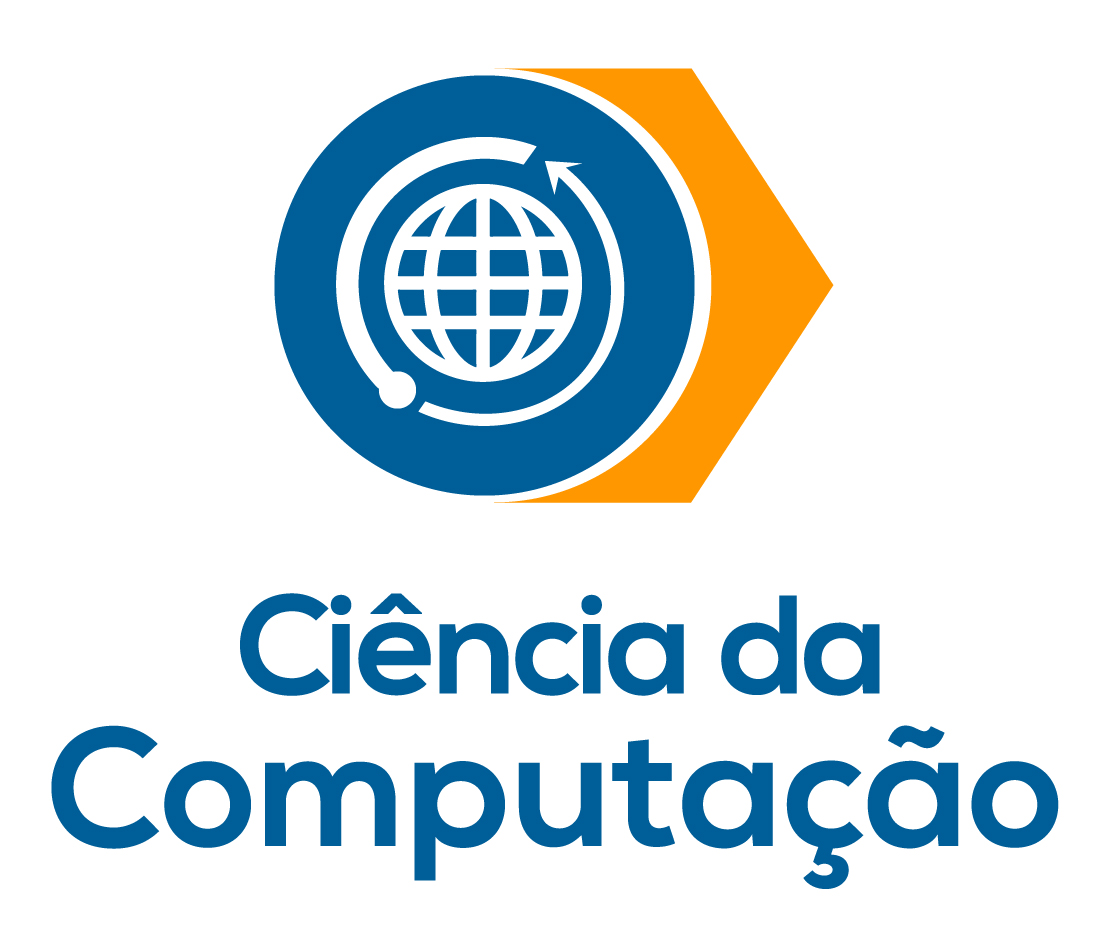 APRESENTAÇÃO DE TRABALHOS DE CONCLUSÃO DE CURSO
 2024
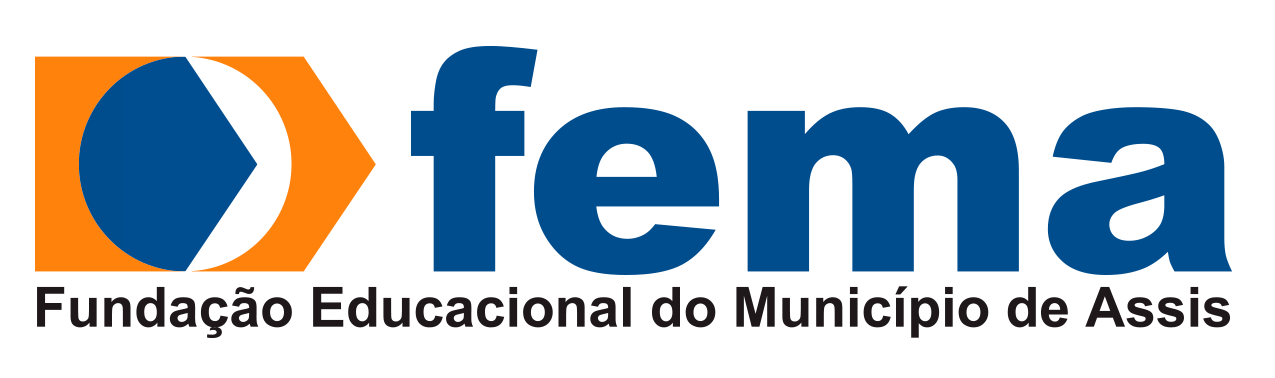 TEMA DO TRABALHO
Aluno(a): Nome completo do aluno1, Orientador(a): Nome completo do Professor2
1 Graduando em Ciência da Computação pela Fundação Educacional do Município de Assis (FEMA). Endereço eletrônico: aluno@gmail.com
2  Mestre em Computação Aplicada (UTFPR). Docente na Fundação Educacional do Município de Assis (FEMA). Endereço eletrônico: professor@gmail.com
INTRODUÇÃO
O aluno deve descrever aqui a Introdução do seu trabalho. Exemplo: No processo de desenvolvimento de software, a Engenharia de Requisitos, na qual é feita a especificação dos requisitos do software junto às partes interessadas, é uma das fases mais importantes do processo. Trata-se de uma etapa em que são definidas as funcionalidades, restrições e escopo do software a ser desenvolvido [1]. Há diversas lacunas na comunicação entre os interessados pelo software e os desenvolvedores, e na forma como os requisitos são interpretados, conforme descrito por Medeiros [1]. Essas lacunas podem gerar duplicação nos requisitos e falsa interpretação.

As Histórias em Quadrinhos (HQs) estão em avanço no ambiente tecnológico e de modo visual ajudam a identificar detalhes que em outros tipos de especificações não são identificadas em outros métodos de especificação de requisitos de software.
RESULTADOS E DISCUSSÃO
Descrever aqui aos resultados do trabalho de TCC. Exemplo: Foram estudadas cinco ferramentas para a construção de HQs, sendo elas PIXTON, MAKE BELIEFS COMIX, STORYBOARD, WITTY COMICS e WRITECOMICS, que foram estudadas através do assunto “Fechamento do caixa na tesouraria”.
Entre elas PIXTON obteve um bom resultado, embora a maioria de suas funções disponíveis sendo como pago, o que limitou bastante o real potencial da ferramenta no estudo de ferramentas livres.
MAKE BELIEFS COMIX também sendo uma ferramenta de bom resultado, aceitando espeitando as limitações ao criar uma especificação de requisitos de software.
A ferramenta STORYBOARD é completa tendo muitas opções de cenários, textos, personagens, permitindo customização, objetos a se colocar em cena, e também é organizado.
Este espaço pode ser utilizado para colocar algumas telas do software também ou imagens que julgar interessante.
OBJETIVOS
Descrever aqui os objetivos do seu trabalho. Exemplo: O objetivo do projeto é estudar ferramentas já existentes para a criação de HQs e fazer verificação do que cada uma abrange e quais são possíveis de especificar os requisitos de software, com a finalidade de suprir as lacunas existentes na comunicação entre os clientes e desenvolvedores de softwares.
DESCRIÇÃO METODOLÓGICA
Explicar aqui a metodologia utilizada. Nesse espaço pode ser colocado outros tópicos que julgar interessante. Exemplo: Os primeiros passos da pesquisa foram marcados por uma etapa de levantamento de bibliografia que discorra sobre os conceitos de Requisitos de Software, e, em seguida uma explanação sobre os métodos utilizados para especificação de requisitos de software. 
Na sequência, um estudo sobre aplicabilidade de HQs na área de TI e um estudo sobre as ferramentas disponíveis para criação de HQs e demonstrar a utilização de algumas ferramentas.
Ao término destas etapas, foram descritas as vantagens e desvantagens das ferramentas encontradas na pesquisa e se são viáveis e se atendem o objetivo dessa pesquisa que é utilizar uma ferramenta de criação de HQs para especificar Requisitos de software.
Obs: este espaço pode ser utilizado para colocar algum diagrama que julgar interessante para apresentação do trabalho ou outros tópicos que julgar importante.
CONSIDERAÇÕES FINAIS
Exemplo: Com o estudo foi possível obter ideias de como pode ser uma ferramenta de requisitos de softwares com base na criação de Histórias em Quadrinhos (HQs), tendo em vista que é algo possível de ser criado. Embora foi possível especificar requisitos de software nessas ferramentas, verificou-se a necessidade de desenvolver um software para criação de HQs especificamente para documentar Requisitos de Software. A possibilidade de criar HQs para especificar Requisitos de Software permitirá a compilação dessas HQs de acordo com Regras Sintáticas  específicas para isso.
REFERÊNCIAS

MEDEIROS, L. et al. Uso de StoryBoards para a Documentação dos Requisitos no Desenvolvimento Distribuído de Software. I Workshop de Desenvolvimento Distribuído de Software (UFPE), p. 5–12, 2007. 

MOTTA, R.; CORREIA, W. Design de histórias em quadrinhos digitais. Sbgames.Org, p. 142–151, 2013.